Painting on a Non-Traditional Surface
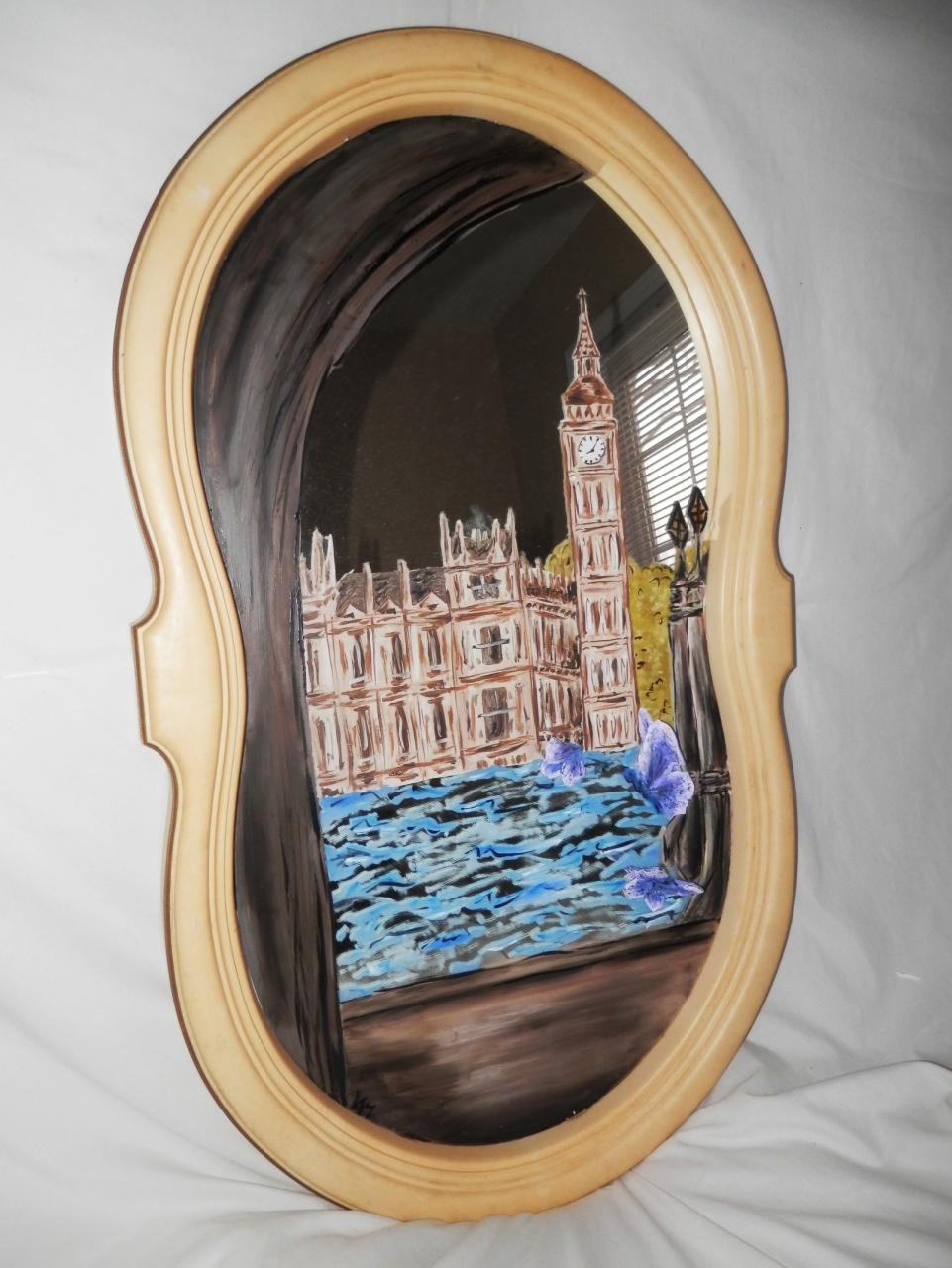 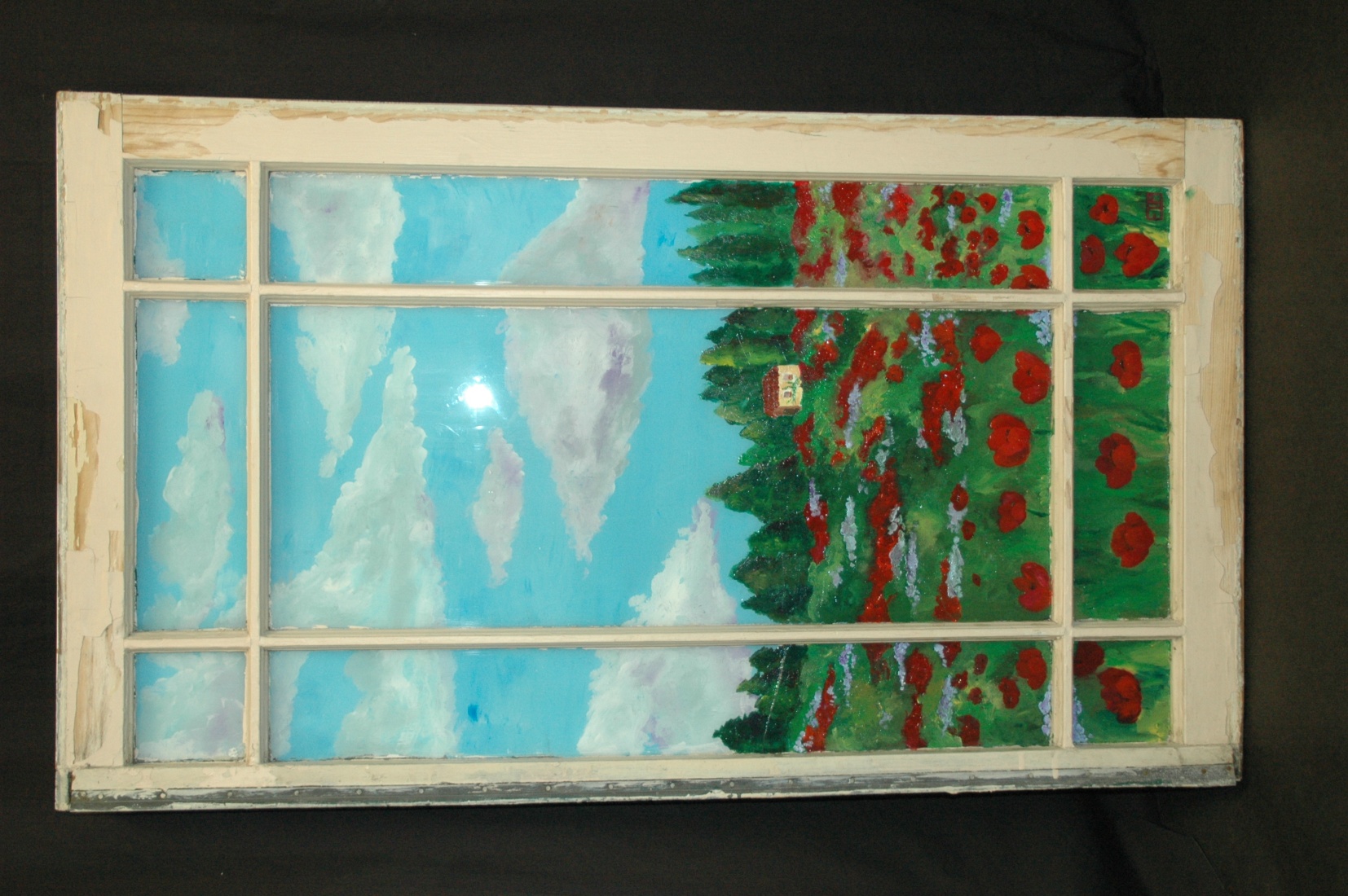 Acrylic on Glass Window
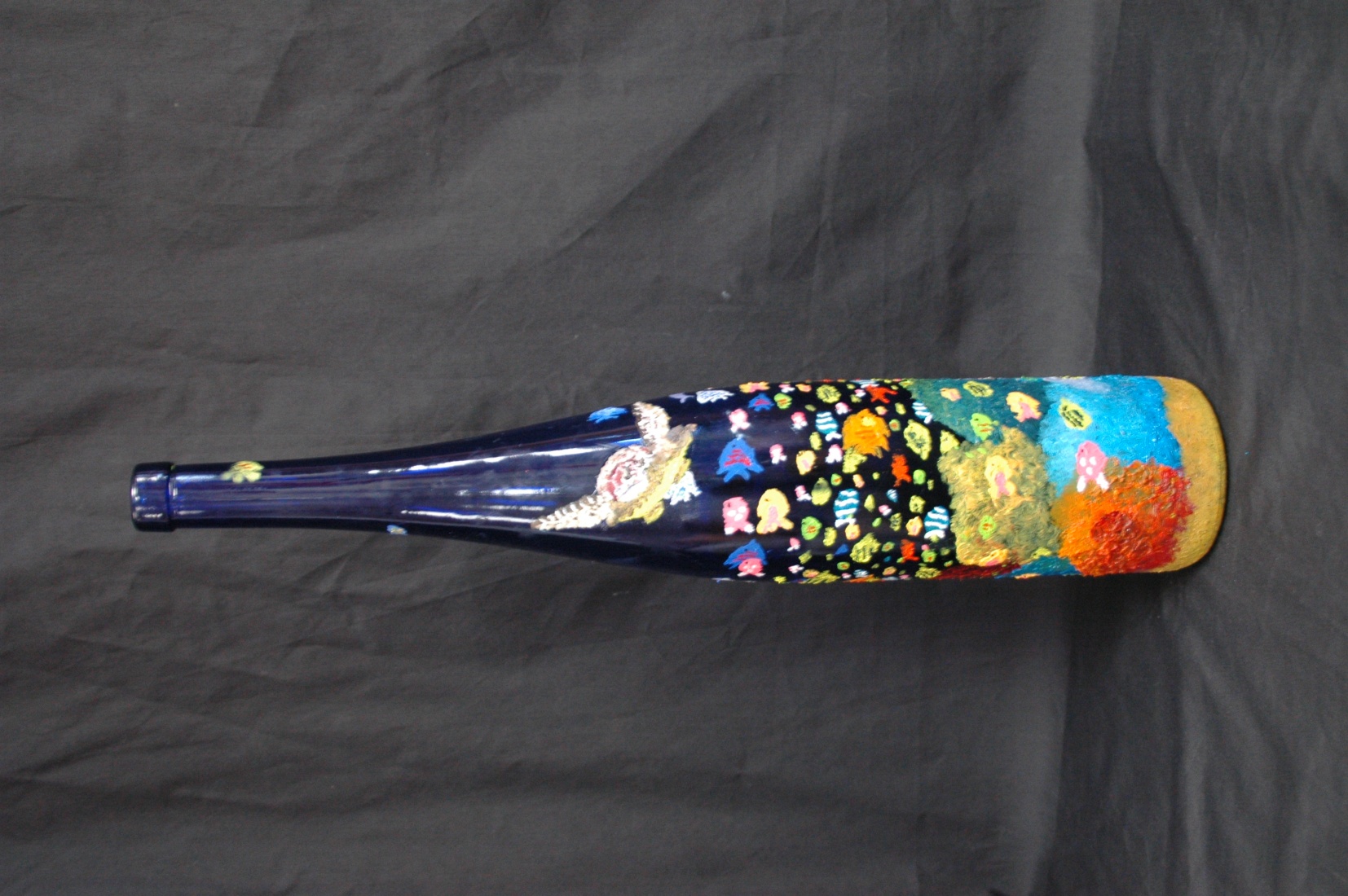 Acrylic on Glass Bottle
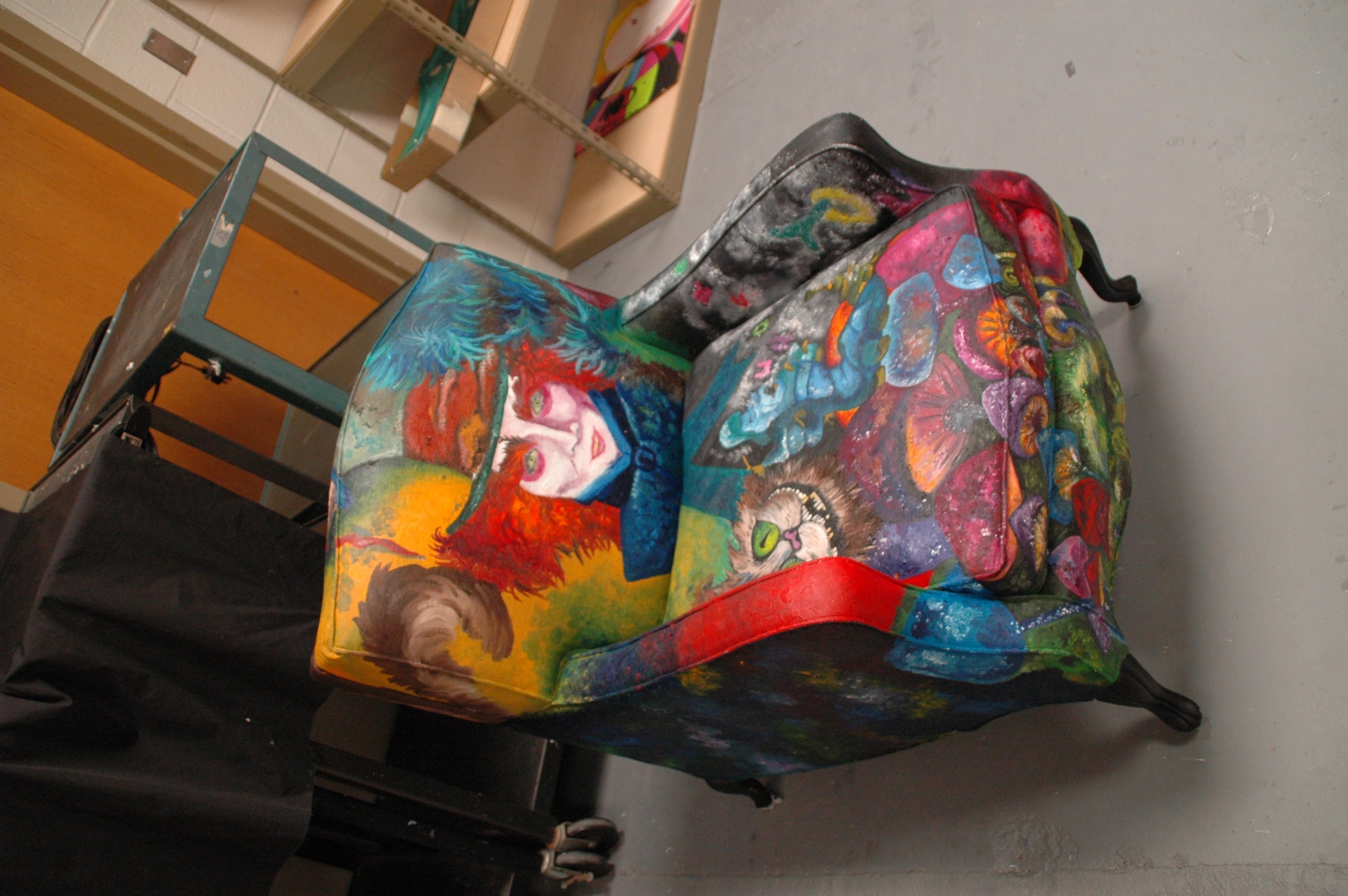 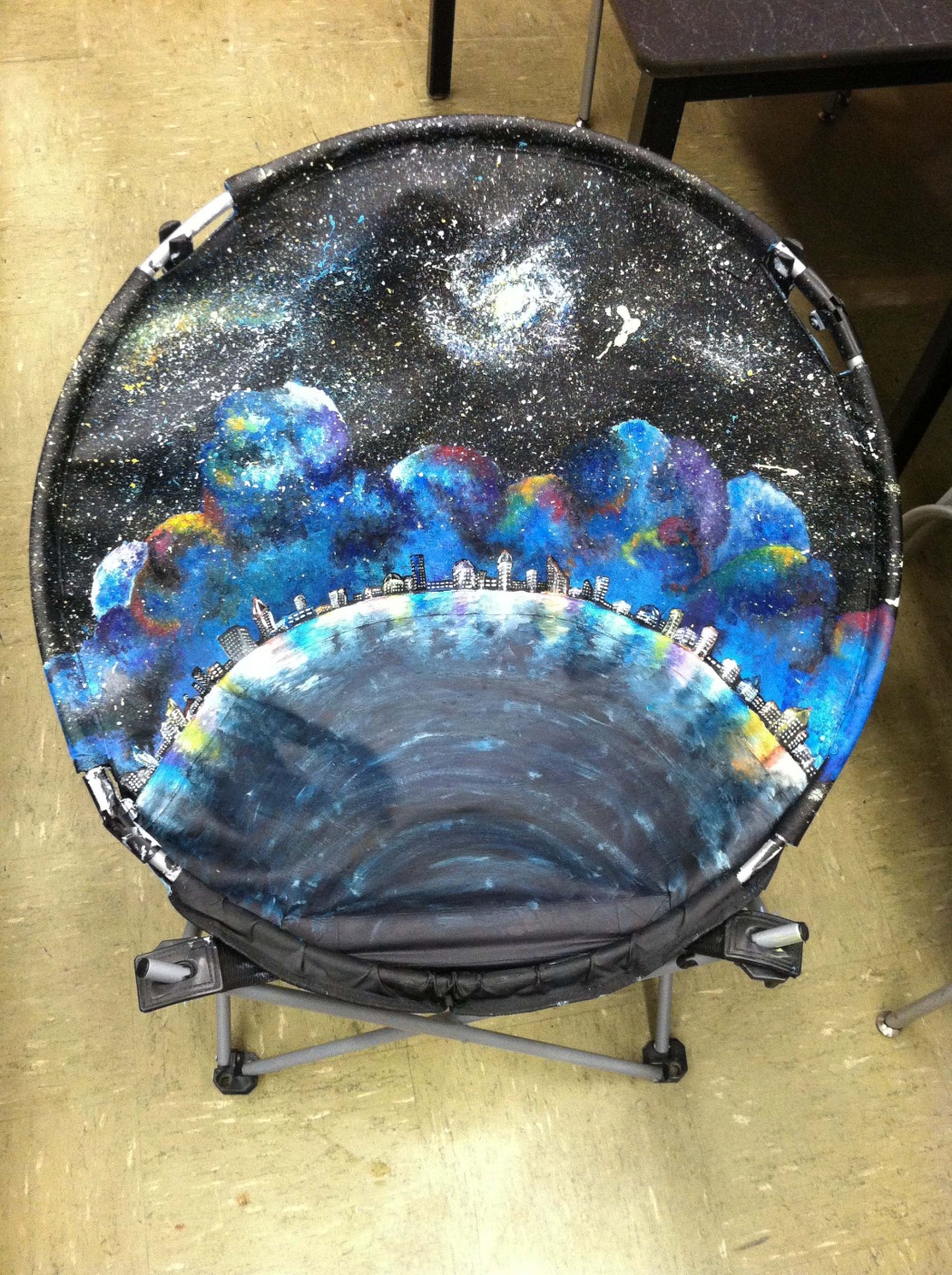 Oil Paint on fabric chair
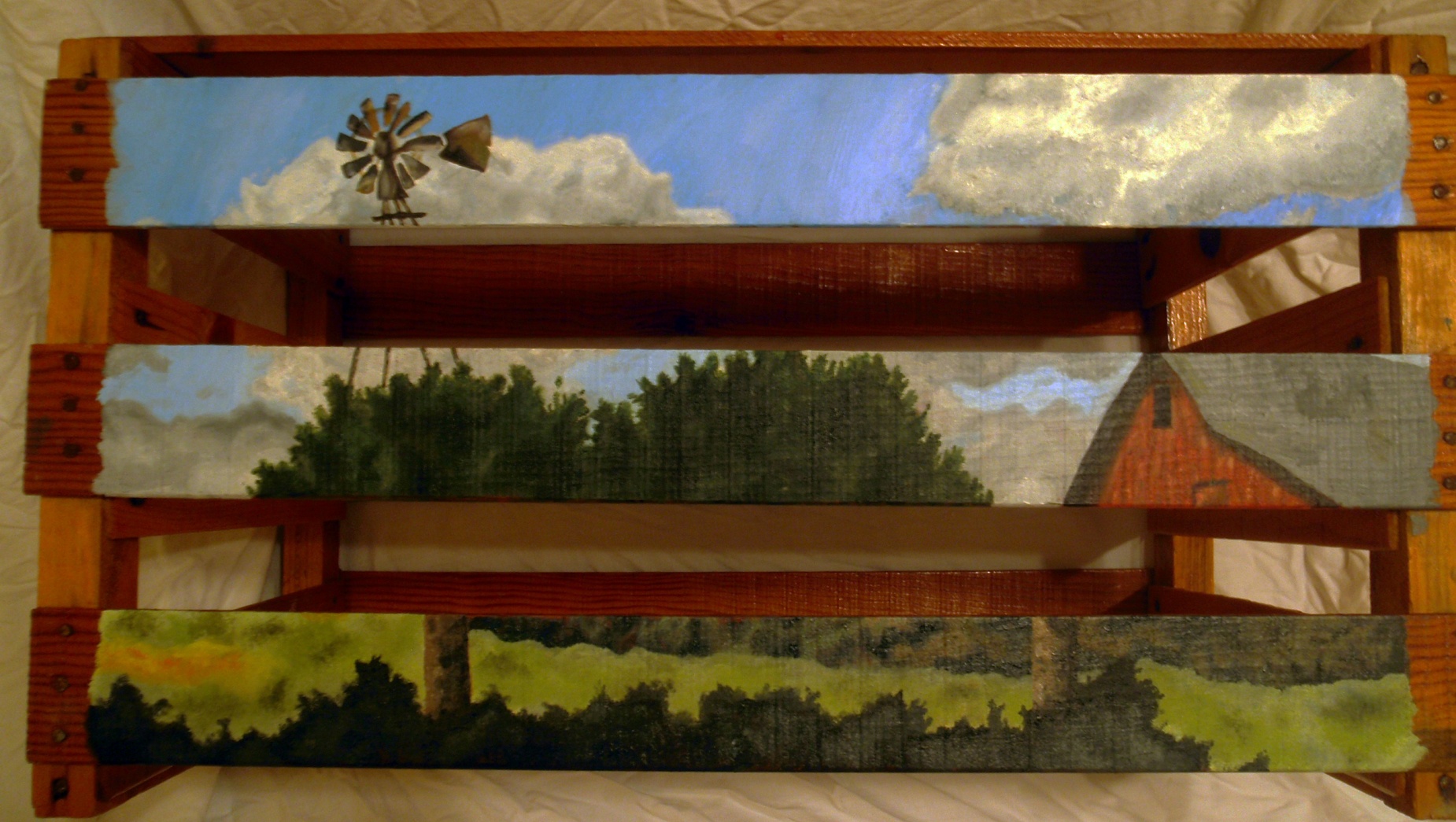 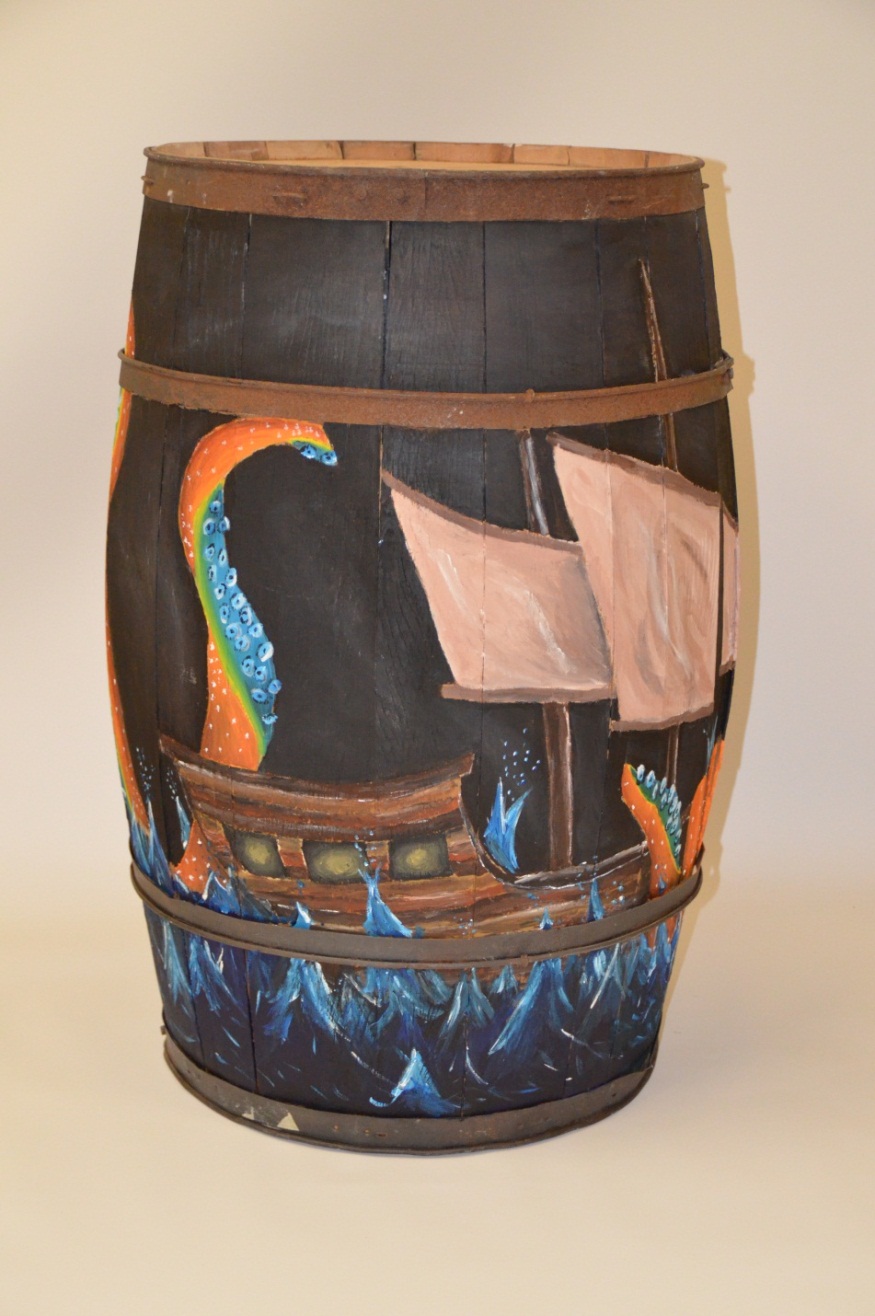 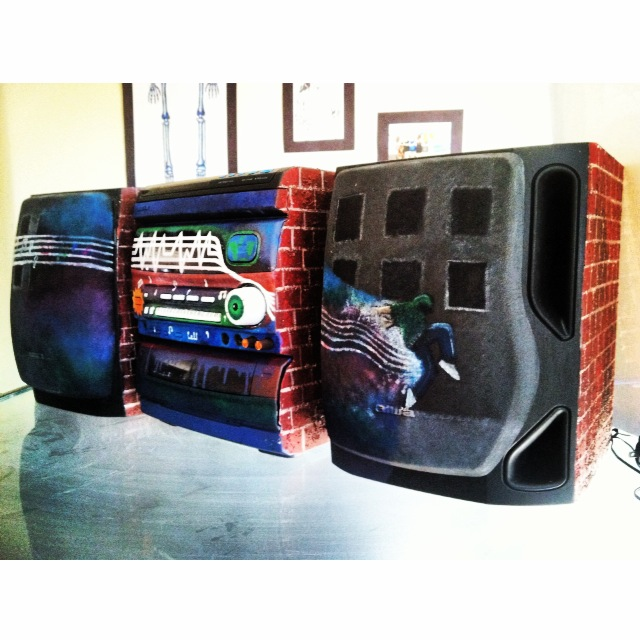 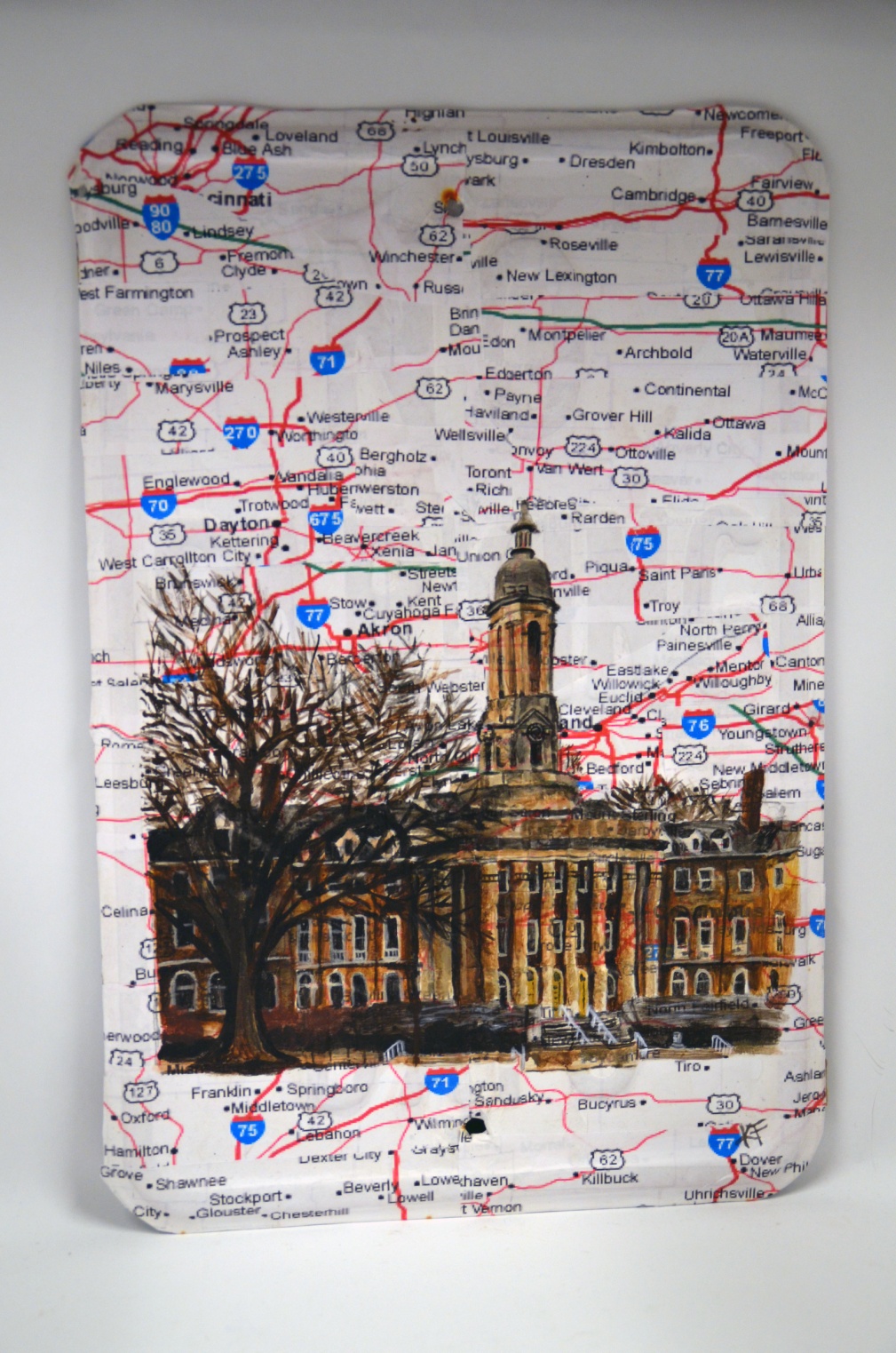 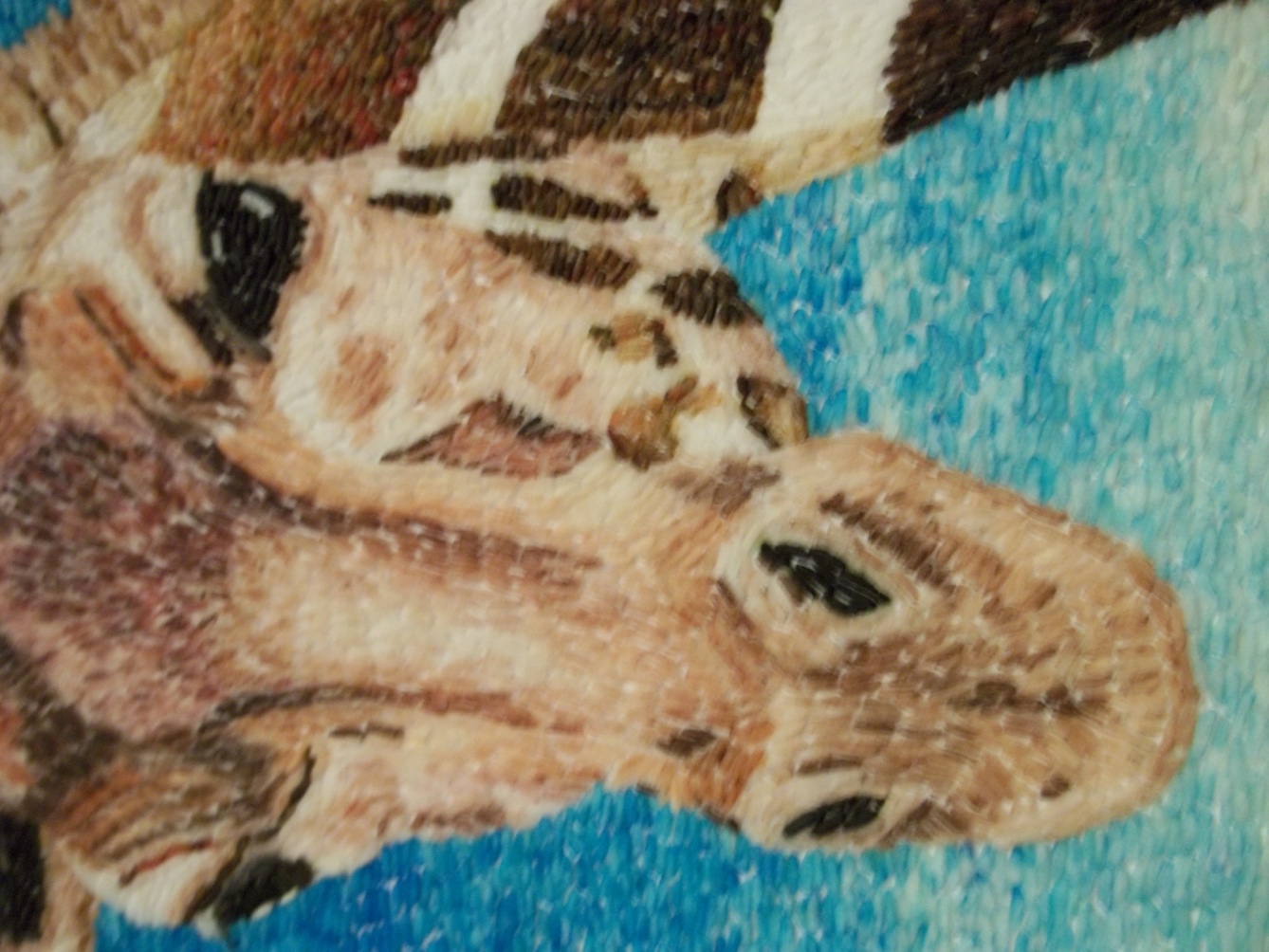 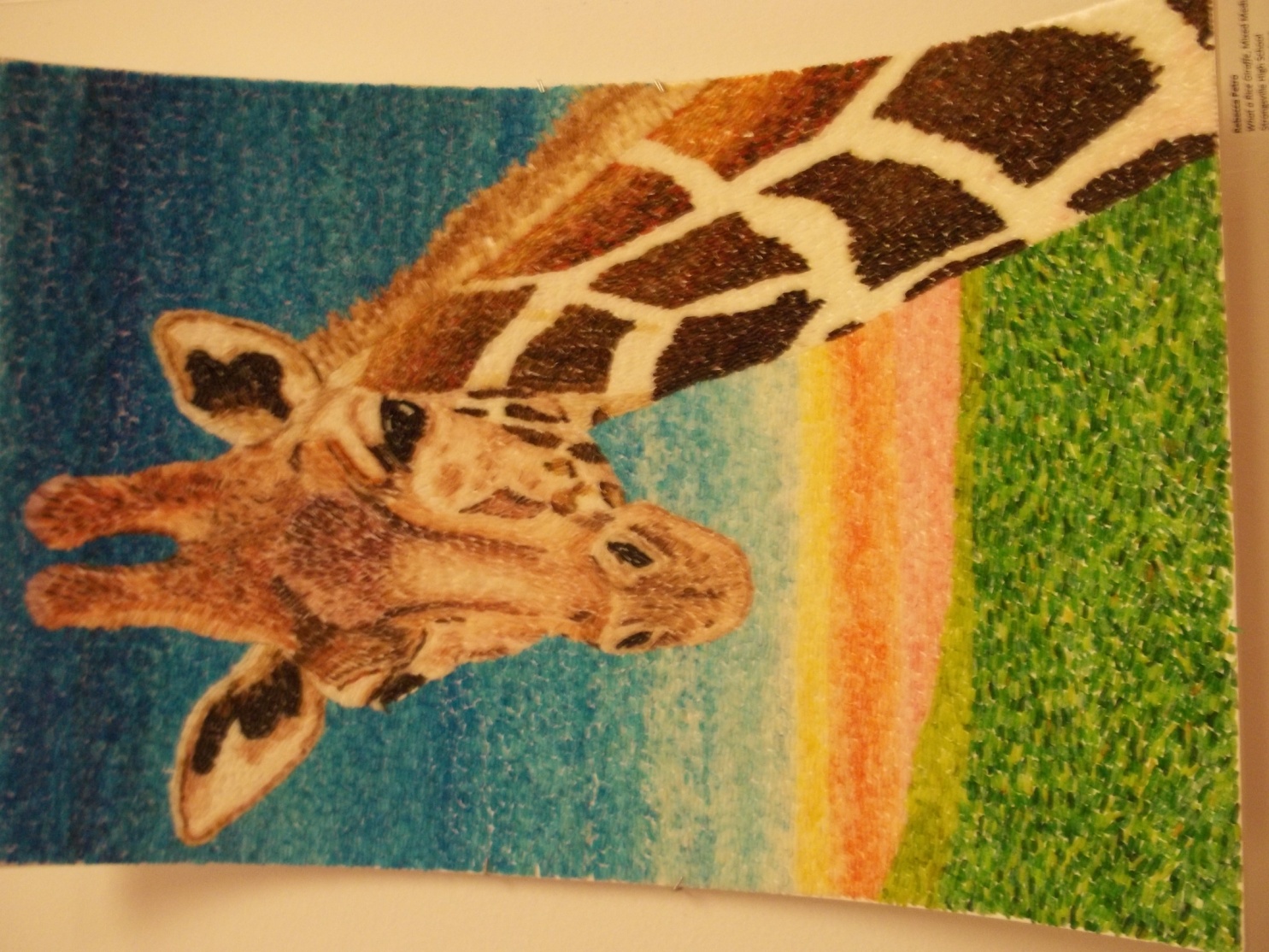 Watercolor on rice